The Fungi Kingdom
Mycology -
the study of fungi
fungi - singular
fungus - plural
4 Main Characteristics of Fungi
1) Fungi are eukaryotic
they have a nuclei & mitochondria
2) They are heterotrophs
they depend on other organisms for food
3) They are multicellular
4) They cannot move on their own
The Fungi Kingdom
3 Reasons Fungi Are Different From Plants
1) Fungi lack chlorophyll
2) Fungi do not make their own food through photosynthesis
3) They never reproduce by seeds
The Fungi Kingdom
Main Types of Fungi:
1.Common molds
Eg: Bread Mold,Peronospore
Bread mold produces spores that stick up above the bread
Spraying with blue 
vitriol
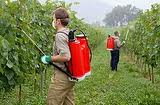 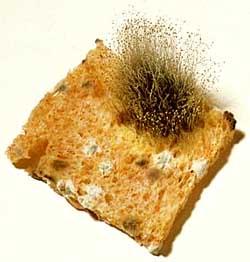 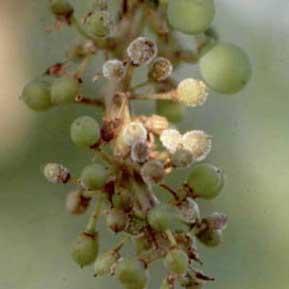 The Fungi Kingdom
Types of Fungi
2. Sac Fungi - produce spores in sac-like structures
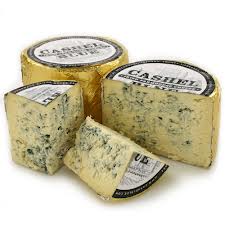 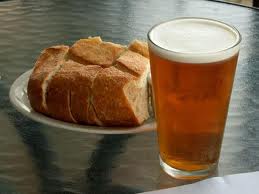 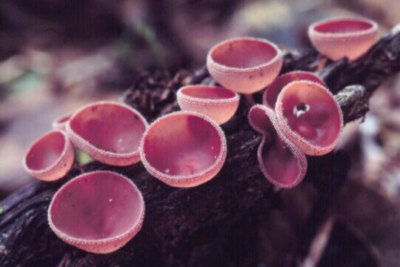 Eg: yeasts,cup fungi,powdery mildews,Penicillinum
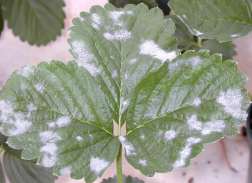 [Speaker Notes: www.rainforestventures.com/ fungi.htm]
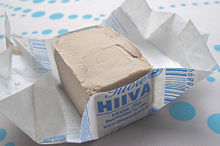 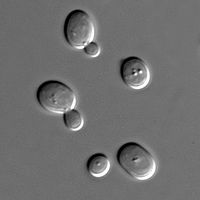 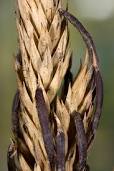 Sac fungi
Unicellular,
 reproduces by budding
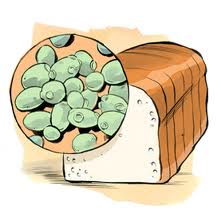 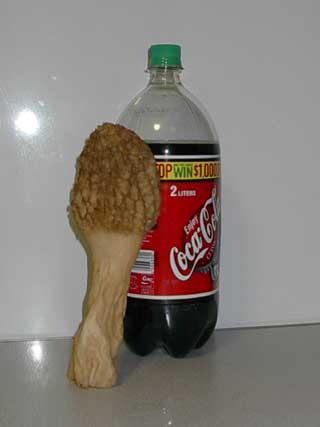 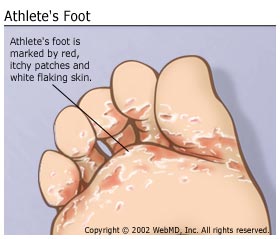 Ergot
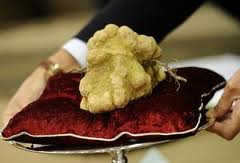 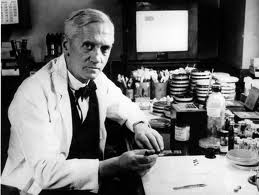 Morels
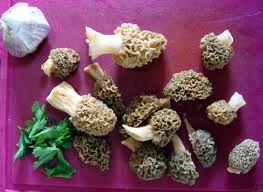 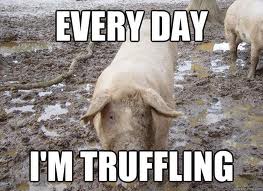 Sir Alexander Flemming-penicillin
3. Club Fungi
Examples: Mushrooms, toadstools
Most elaborate life cycle of all the fungi
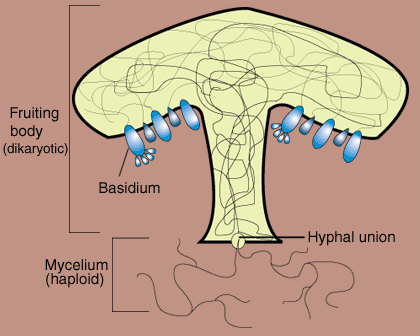 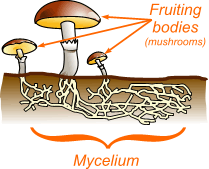 Club fungi
Jack-o’-lantern
Brackets
Earth stars
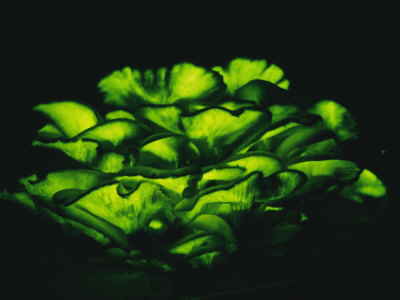 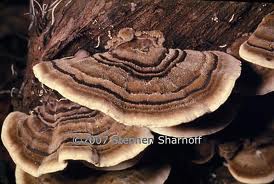 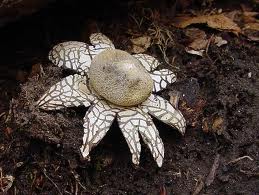 Puffballs
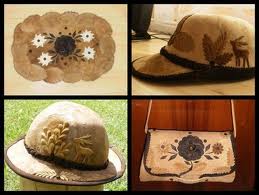 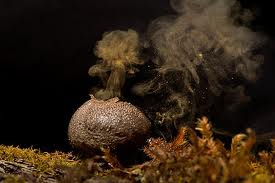 Club fungi
Toadstool
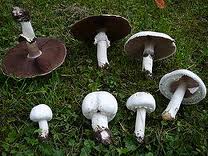 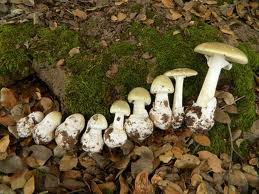 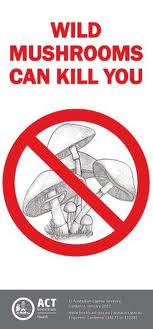 Eg: Death cap
Champignon
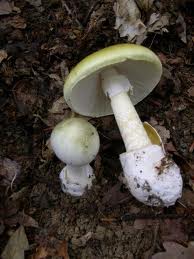 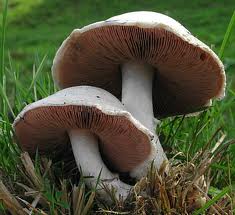 Fungi Reproduction:

Fungi are categorized based on their fruiting structures (spores).
The structure of the fungi that you can see, is the part that carries out reproduction
Most fungi reproduce by using spores
Fungi spores are microscopic
Obtaining Energy
Saprophytic-From decaying organic matter

Parasitic-Feed on other living organisms(host) and harm the host.

Symbiotic-Feed on other living organisms(host) and do not harm the host.
Fungi do not have roots, but instead use hyphae.  
Hyphae-long fibrous strands to obtain water and nutrients
Mycelium-a group of hyphae
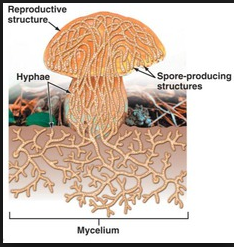 Hyphae will grow towards stimuli, like food and water.
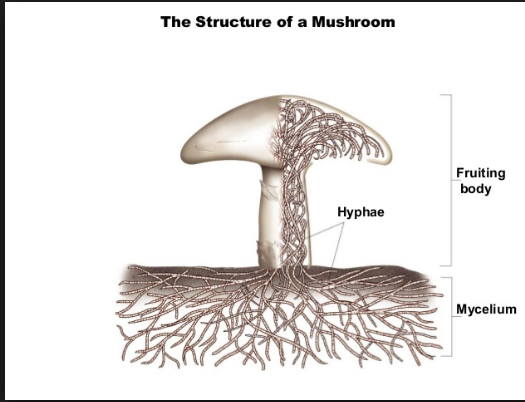 PHOTOTROPISM
Fungi will grow in reponse to light
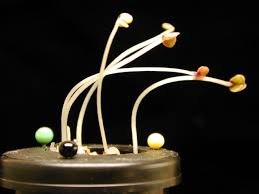 GRAVITROPISM
Fungi will grow will away from gravity, but tend to show negative gravitropism.
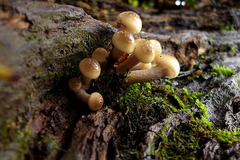 Extra Info-Importance of fungi
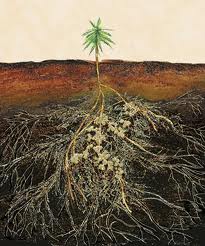 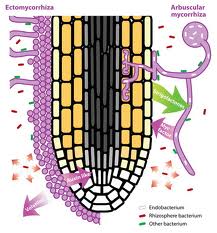 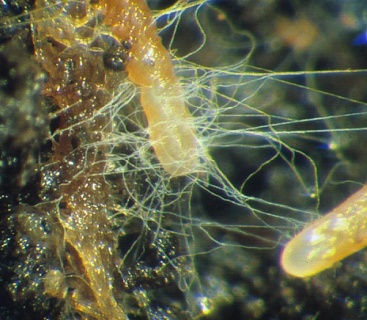 -Can cause diseases to plants, to animals or even humans
-Can be edible or poisonous
-Can be useful for alimentary,distilling and pharmaceutical
industry
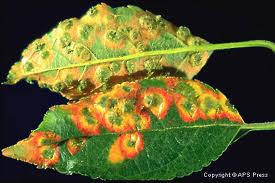 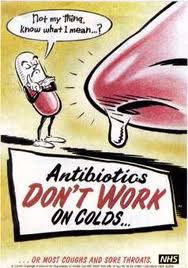 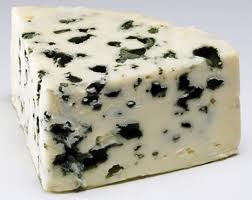 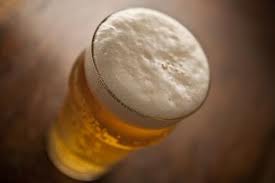